Почему диссертация может быть отклонена в ВАК? Статистика и примеры педагогических работ
Этапы экспертизы диссертации
Нормативные правовые документы
Источники: 
Официальный сайт ВАК: https://vak.gov.by
Национальный правовой интернет-портал Республики Беларусь: https://pravo.by
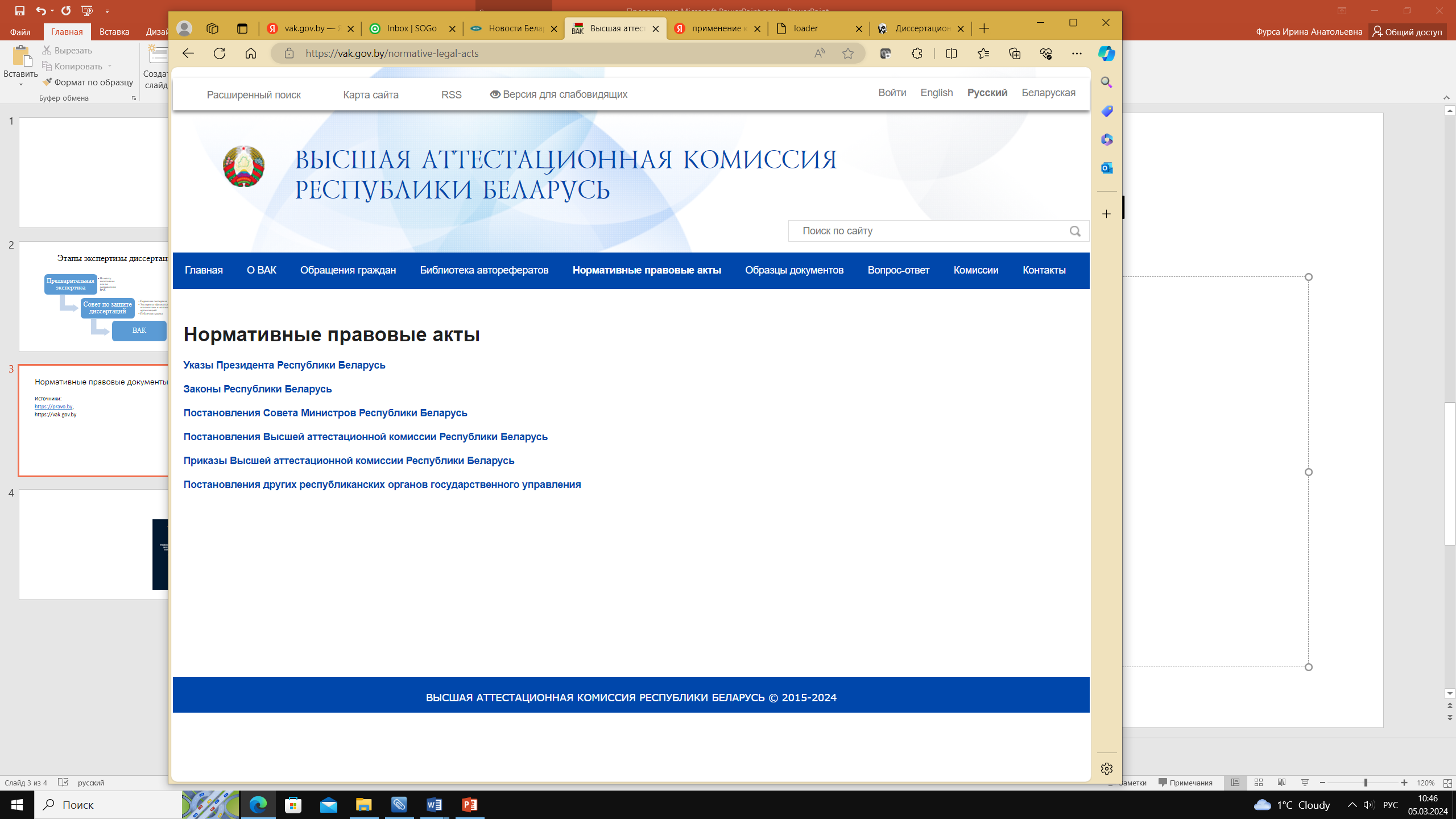 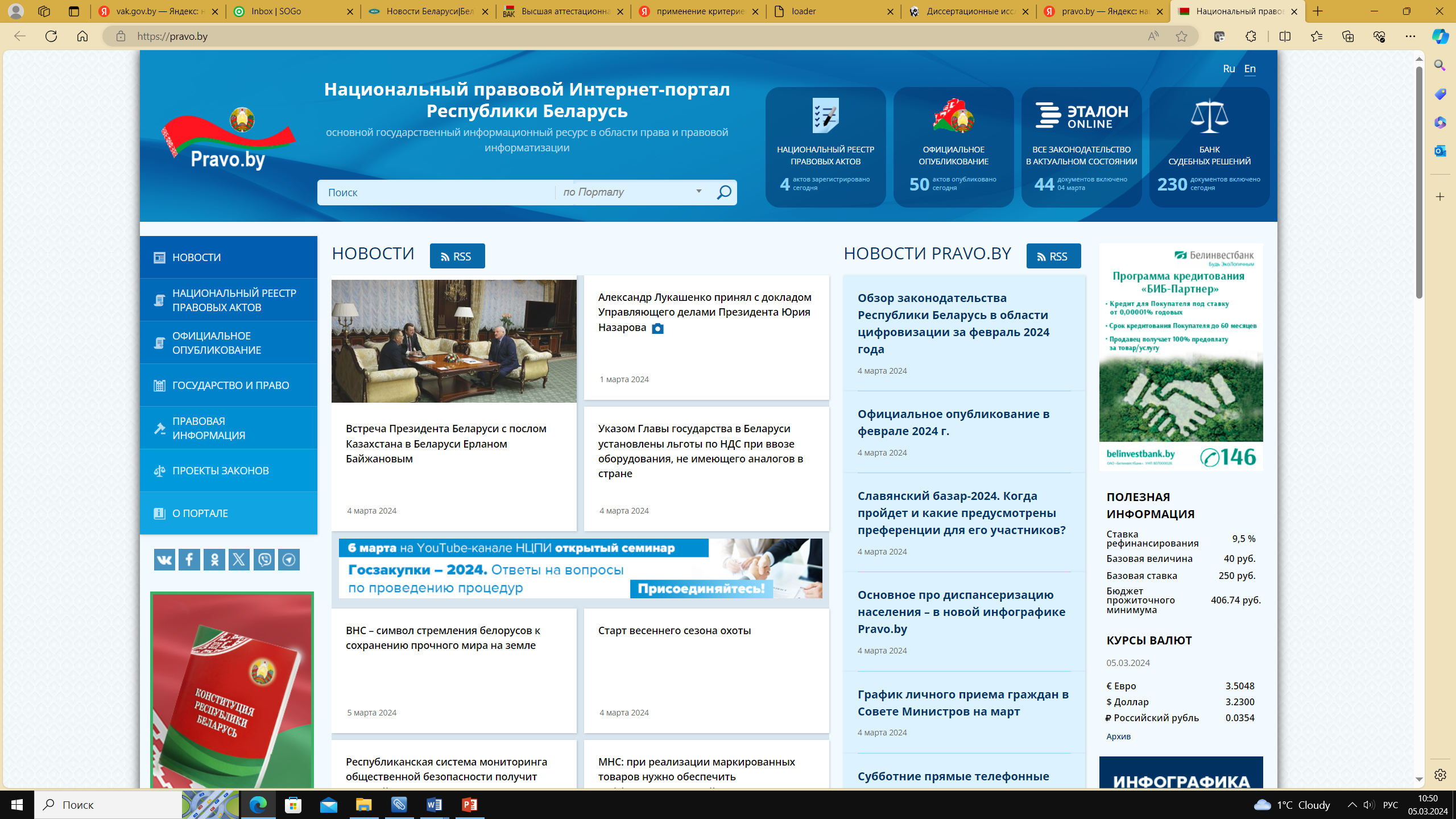 Статистика экспертизы в ВАКпсихолого-педагогических диссертаций
Основные причины отклонений диссертаций в ВАК
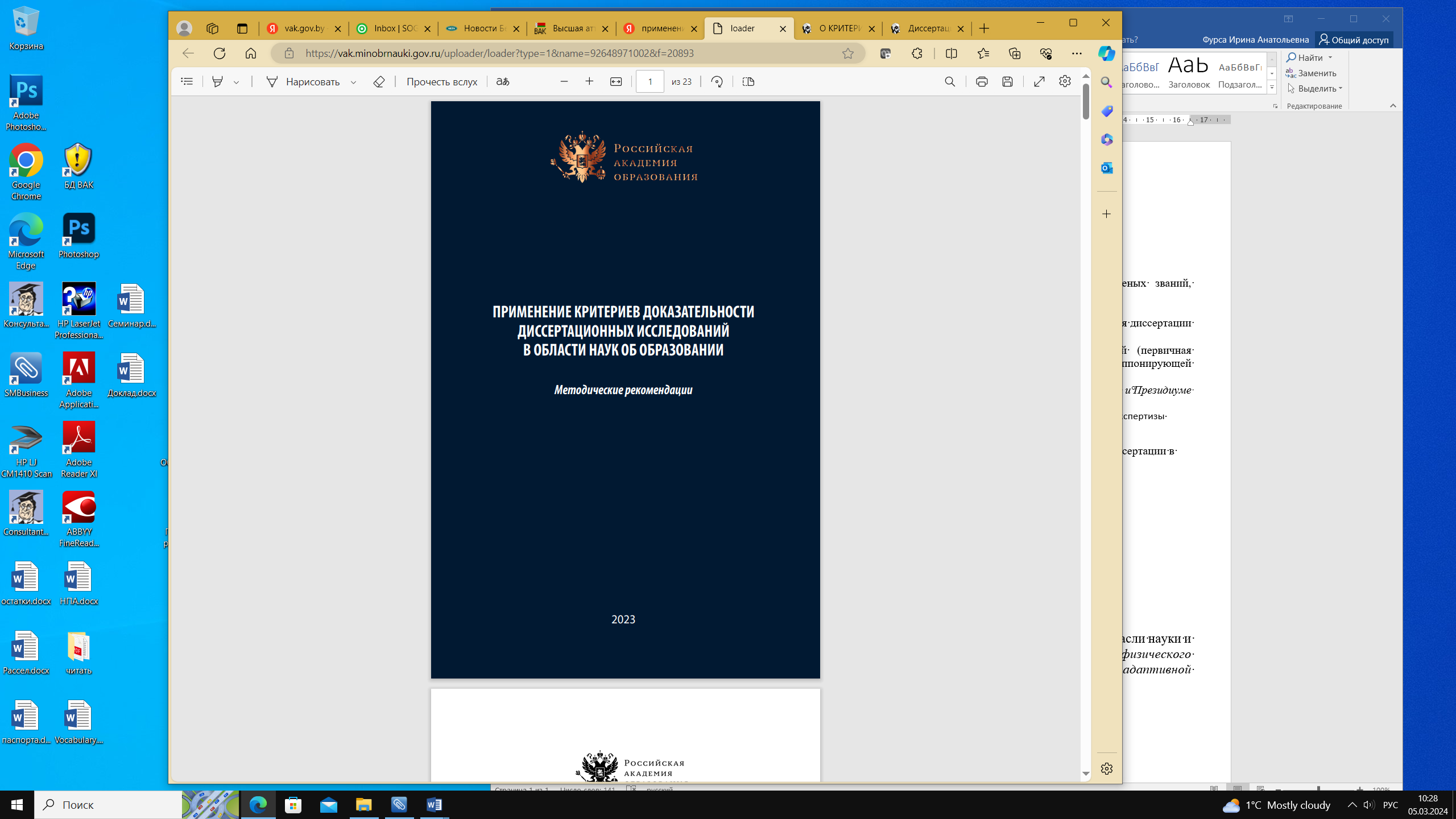 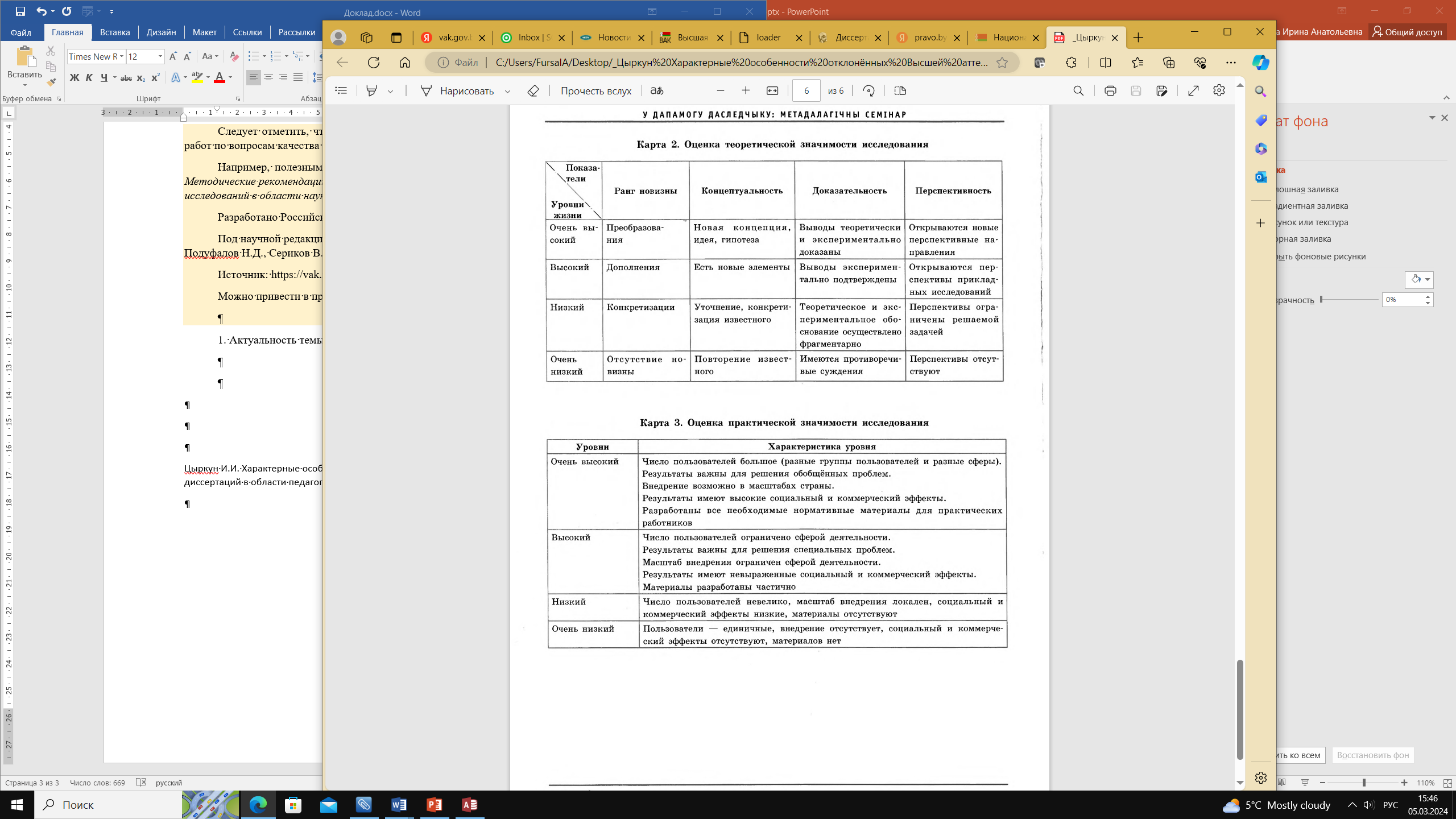 Источник: Цыркун И.И. Характерные особенности отклоненных Высшей аттестационной комиссией диссертаций в области педагогических наук // Адукацыя і выхаванне. – 2015. – № 7. – С. 57-62.
Источник: https://vak.minobrnauki.gov.ru/
Научная специальность
Несоответствие темы диссертации и ее содержания специальности.
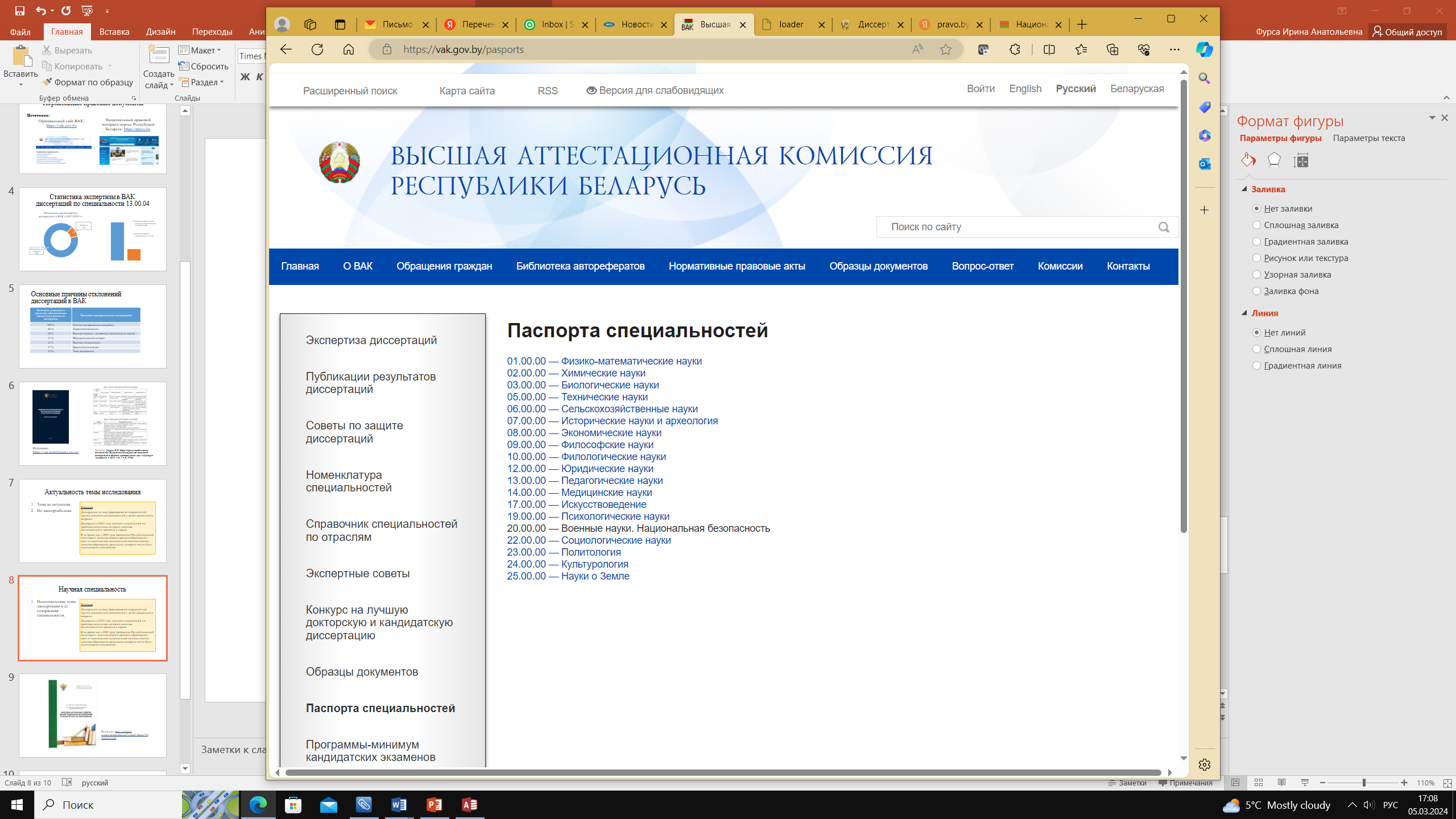 Актуальность темы исследования
Тема не актуальна.
Не диссертабельна.
Пример
Диссертация на тему формирования определенной группы компетенций компетенций у детей дошкольного возраста.
Диссертант в 2023 году заявляет о выявленной им проблеме отсутствия контроля качества воспитательного процесса в стране.
В то время как с 2004 года проводится Республиканский мониторинг качества общего среднего образования – один из компонентов национальной системы оценки качества образования.
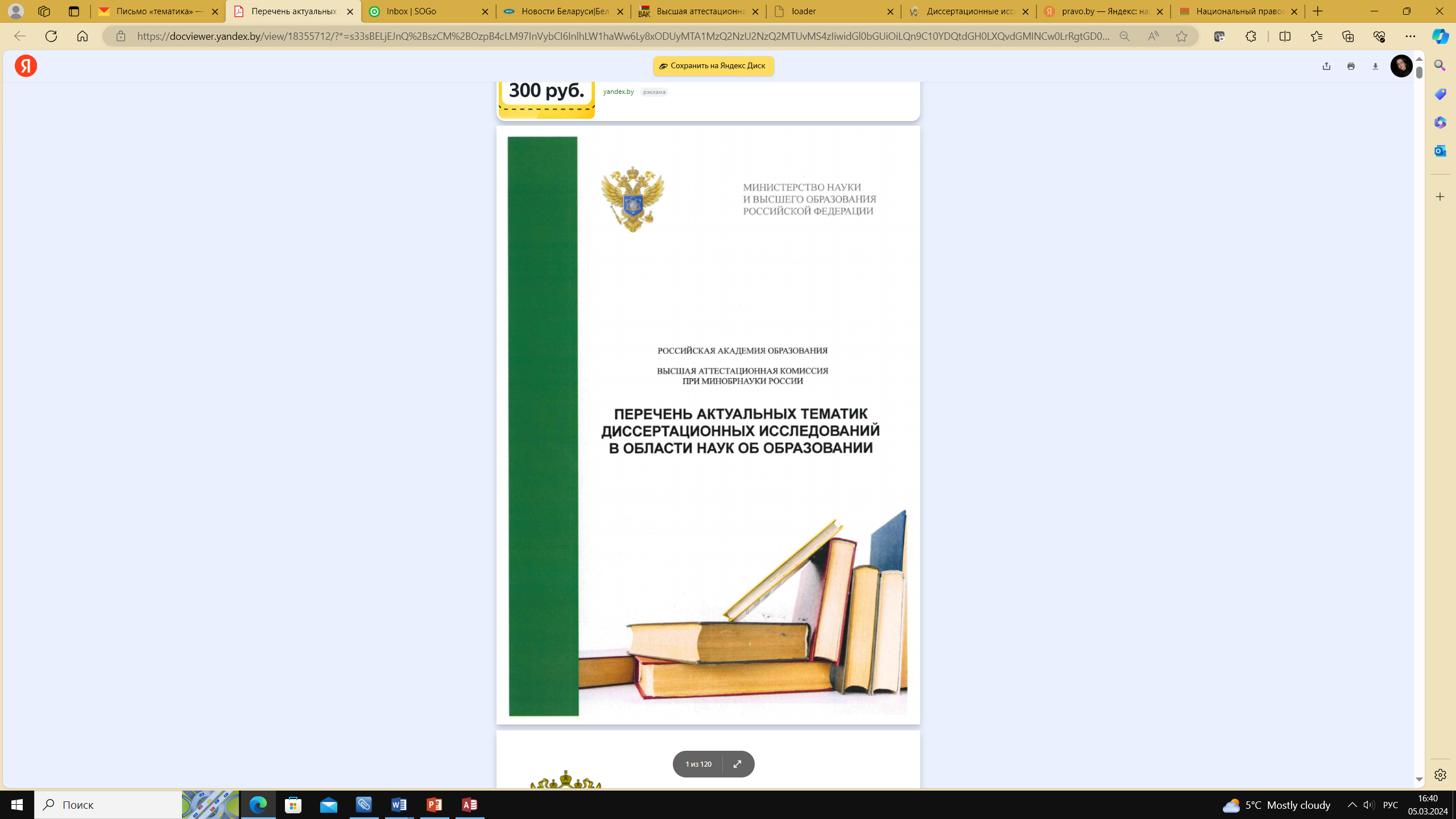 Источник: http://science-expert.ru/edu/themes?ysclid=ltefeg7783669563288
Методологический аппарат
Пример
Диссертантом заявлено проведение лонгитюдного эксперимента, тогда как изучения одной и той же группы по одной и той же методике в течение длительного времени не проводилось. В работе диссертантом использован метод «поперечных срезов» (не «продольных»).
Неверно трактуются и применяются научные методы.


Методологические основания декларативны; избыточность либо «фантазийность» подходов.

Отсутствует согласованность цели и задач; одна из задач повторяет цель исследования; обозначены различные предметы исследования.
Пример 1
В диссертации заявлены подходы: антропогуманитарный («антропологический+ гуманитарный»), интегративно-интенсивный («интегративный+ интенсивный») и т.д.
Пример 2
В качестве теоретико-методических оснований изучения взаимодействия учреждений образования и семьи в воспитании детей и подростков заявлено сразу 6 подходов (гносеологический, полисубъектный, деятельностный, аксиологический, индивидуальный, средовой).
Новизна + положения, выносимые на защиту
Псевдоновизна; проблематизация давно и хорошо известных положений.


Слишком общие формулировки положений, выносимых на защиту.
Пример
К условиям функционирования образовательного пространства вуза диссертантом отнесено: наличие учебно-методической базы, научно-методического обеспечения, материальных средств, территории, учебных зданий и оборудования, содержание образования. 
Эксперт отмечает, что каждый вуз обладает перечисленными характеристиками и соответствующими условиями функционирования образовательного пространства. В чем новизна?
Пример
В положении названа методика совершенствования учебно-тренировочного процесса без описания ее содержания и преимуществ применения в сравнении с уже известными методиками.
Доказательная сила теоретических выводов
Реферативный характер обзора источников.
Отсутствует либо некорректно осуществлена операционализация понятий; неверно трактуются научные понятия.
Не описаны современные подходы.
Не изучена иностранная литература.
Ошибочные утверждения, искажение историко-педагогических фактов.
Пример
Обзор источников типа «Иванов говорил, Петров указывал, Сидоров писал и т.д.»
Пример
Автор опирается преимущественно на работы отечественных авторов прошлого столетия. В списке цитированных источников основное место занимают работы 50-80-летней давности. (Диссертация не историко-педагогическая.)
Пример
К периоду IХ – ХVIII вв. диссертантом отнесена работа общественных деятелей, которые жили в другую эпоху – В.Г.Белинский (1811 – 1848), А.И.Герцен (1812 – 1870).
Доказательная сила практических выводов
Несоответствие стандартам использования статистического инструментария.
Нет обоснования выбора методик, некорректный дизайн экспериментального исследования.
Нет четкого описания экспериментального плана 
Нерепрезентативность выборки; нет четкой системы критериев.
Недостаточная длительность эксперимента.
Практические выводы не аргументированы либо отсутствуют.
Пример
В работе используются методы корреляционного анализа, предназначенные для переменных в метрической шкале (ранговой, интервальной, абсолютной), в отношении переменных, выраженных в номинальной шкале.
Пример
В качестве эмпирического метода указано педнаблюдение. В содержании диссертации отсутствует программа наблюдения.
Пример
Заявленная цель исследования – выявить отношение, мнение. Инструментарий – структурированное интервью с закрытыми ответами, которые могут не отражать точку зрения испытуемого.
Пример
Цель исследования – выявление и методическое обеспечение педагогических условий развития отдельной группы компетенций старших школьников. Диссертация содержит материал о проведении опроса на выборке из 20 студентов колледжа и 70 магистрантов вуза, что не позволяет достичь поставленной цели.
Заимствования
Неправомерные заимствования; копирование обзора источников.

Отсутствие источников приводимых в диссертации статданных; не подтверждено авторство методических разработок.
Пример
В диссертации 2019 года белорусского исследователя были обнаружены множественные совпадения с фрагментами текстов 2014 года российского автора.

Диссертантом использованы следующие приемы:
заимствование последовательности изложения результатов теоретического анализа; теоретического обзора полностью или частично с перенесением источников и страниц цитирования;
заимствование цитатной основы, что создавало иллюзию анализа автором диссертации большого объема авторитетной литературы из разных дисциплин и формировало искаженное представление об объеме самостоятельно изученной литературы.